Unidad 10 – Del paternalismo a la toma autónoma de decisiones
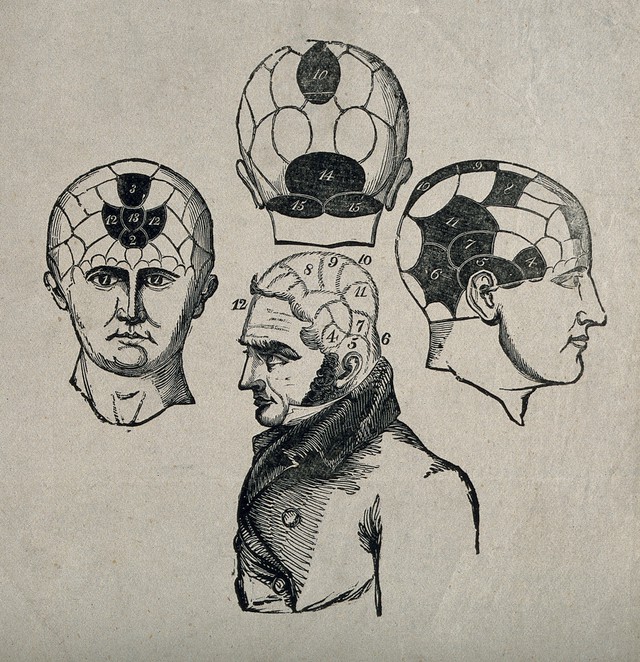 Universidad de Bristol, Reino Unido
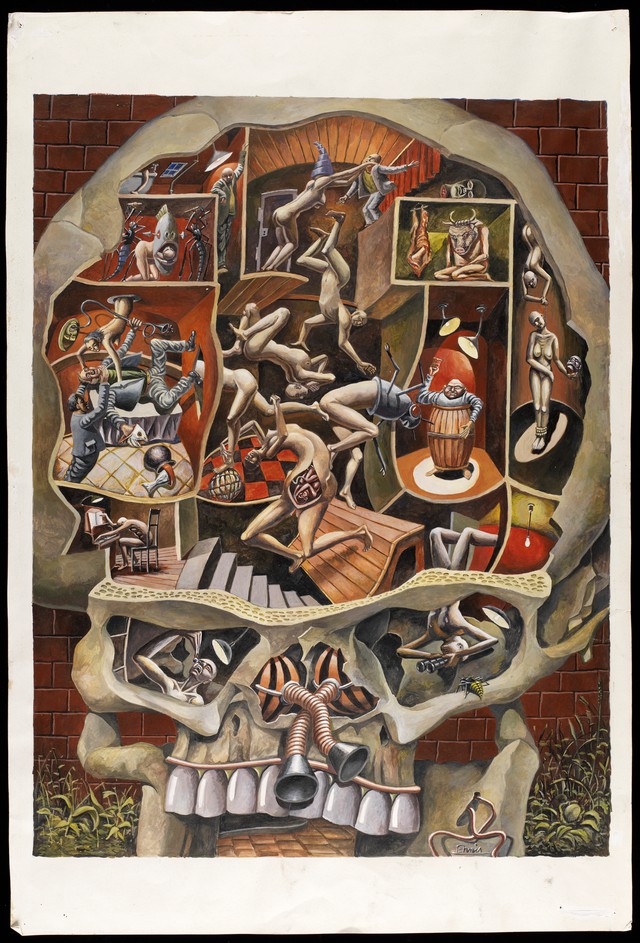 Panorámica de la lección
Examen del desarrollo social y legal que permite la toma de decisiones autónoma sobre el cuidado de la salud por parte de aquellas personas con capacidad reducida.
Estido del tratamiento de los enfermos mentales
Análisis del cambio que se ha producido a largo plazo desde el enfoque paternalista hasta llegar a los intentos de permitir que los pacientes tomen decisiones informadas sobre su bienestar
¿Esto ha dejado a los pacientes desatendidos?
A human skull with scenes representing mental activities. Gouache painting by R. Ennis, 1991. Credit: Wellcome Collection. Attribution 4.0 International (CC BY 4.0)
Parte I: En el manicomio: enfoques paternalistas a los enfermos mentales
Parte II: La histeria: ¿un medio de control?
Parte IV: Autonomía en el sector de la salud: el poder notarial. y órdenes de no reanimación
Parte III: Desinstitucionalización y atención comunitaria
Una aclaración sobre la terminología
En esta lección, aparecerán varios términos que ya no se consideran apropiados en la práctica médica.

Estos términos son utilizados por su fidelidad histórica con la época en la que fueron empleados.

De esta forma, no solo se destacará el desarrollo de ideas y prácticas sobre la enfermedad mental, sino que cambiará la forma en que se discuten.

El tratamiento moderno de los enfermos mentales y los términos utilizados para discutirlo se centran en la sensibilidad, la comprensión y el respeto por la dignidad de los pacientes.

Comprendere questo sviluppo fornisce una prospettiva importante sul perché determinati termini non sono più utilizzati e ritenuti inaccettabili nella pratica moderna.
En el manicomio: enfoques paternalistas del tratamiento de los enfermos mentales
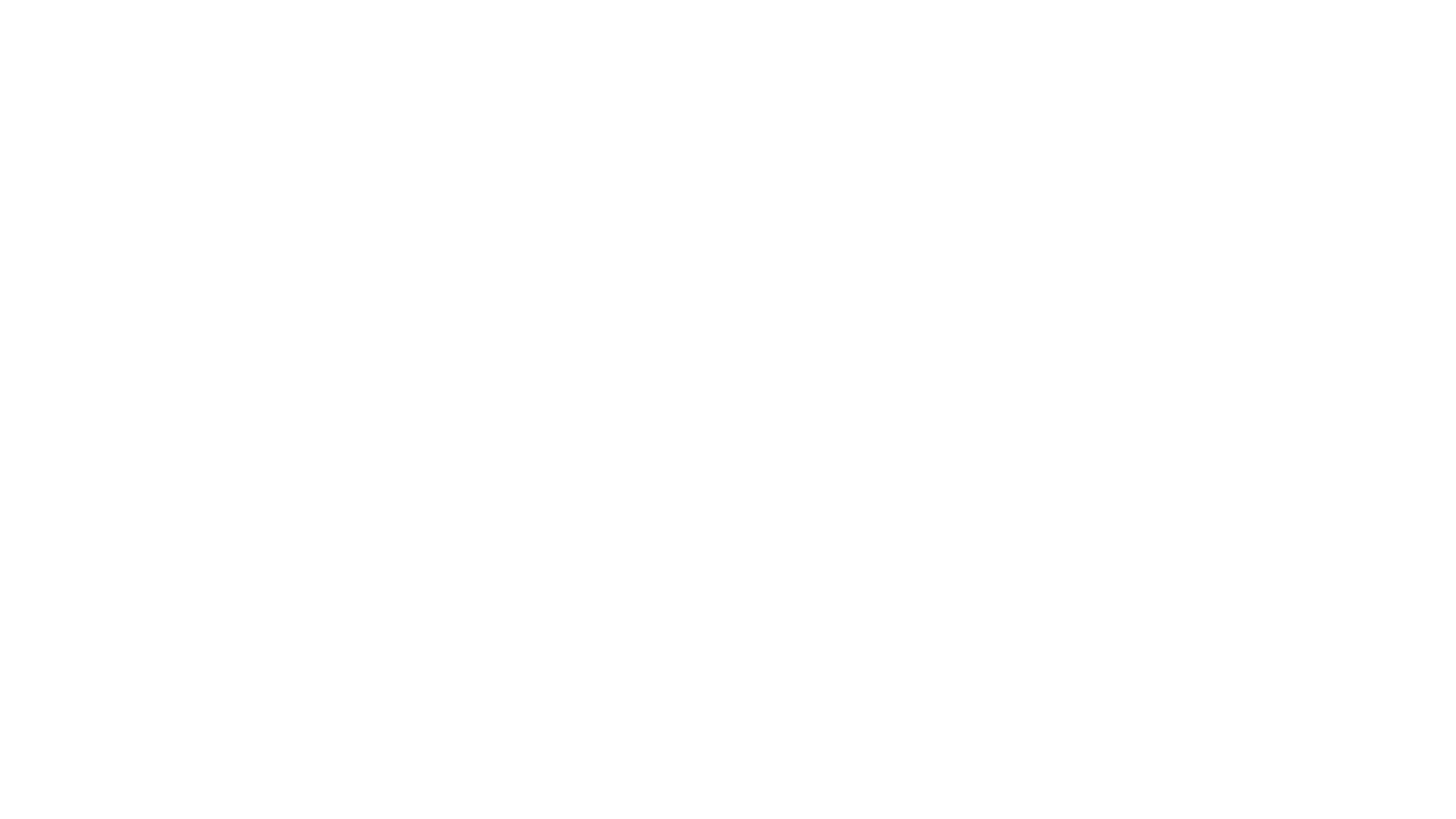 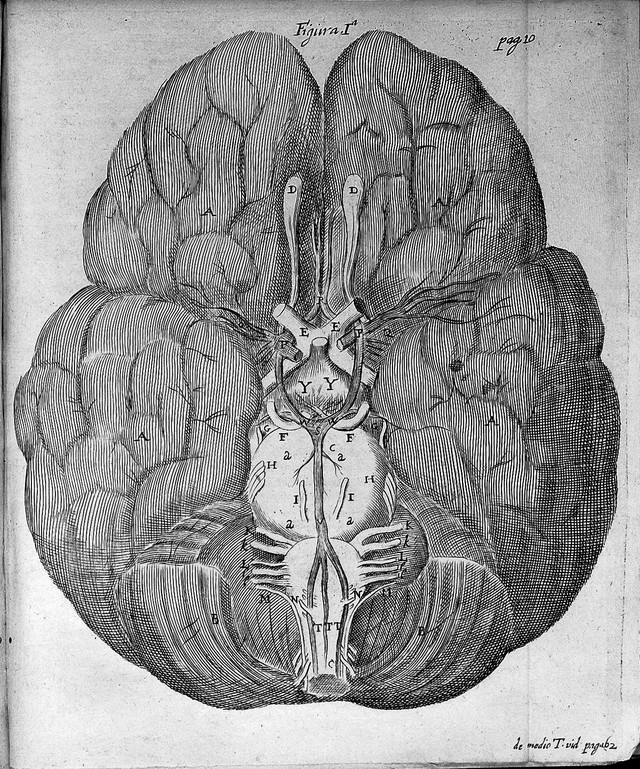 La mente en la Filosofía de la Ilustración
René Descartes (1596-1650) planteó la hipótesis de que la mente y el cuerpo eran entidades separadas: ¿cómo se relacionaban?
Thomas Willis (1621-1675) estudió cómo actúa el alma sobre el cuerpo a través de la disección.
John Locke (1632-1704) argumentó que la mente era al nacer una pizarra en blanco, una tabla rrasa sobre la que se hacían impresiones a través de la experiencia y el aprendizaje.
T. Willis, Opera Omnia. Credit: Wellcome Collection. Attribution 4.0 International (CC BY 4.0)
William Cullen. Mezzotint by V. Green, 1772, after W. Cochran. Credit: Wellcome Collection. Attribution 4.0 International (CC BY 4.0)
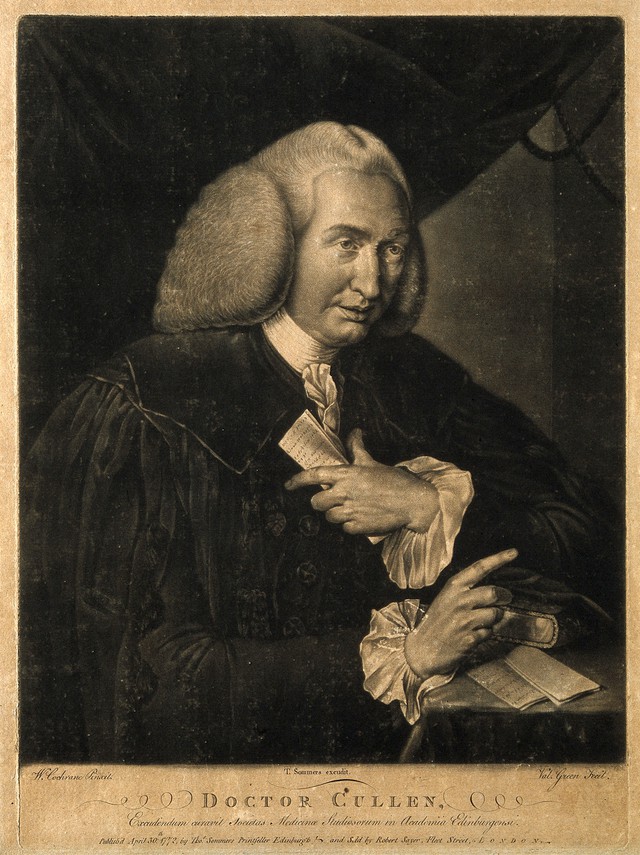 Enfermedad mental en el siglo XVIII
William Cullen (1710-1790) empleó una imagen de Locke sobre la mente para explicar la locura
Algunos tipos de locura estaban localizados anatómicamente en los nervios.
Pero otros se debieron a la asociación inusual o ilógica de "ideas" en la mente. Por lo tanto, la locura era a menudo una condición psicológica que requería tratamiento de la psique.
Se comenzó a recopilar historias de pacientes locos para mejorar el diagnóstico y el tratamiento, siguiendo el funcionamiento de la medicina habitual
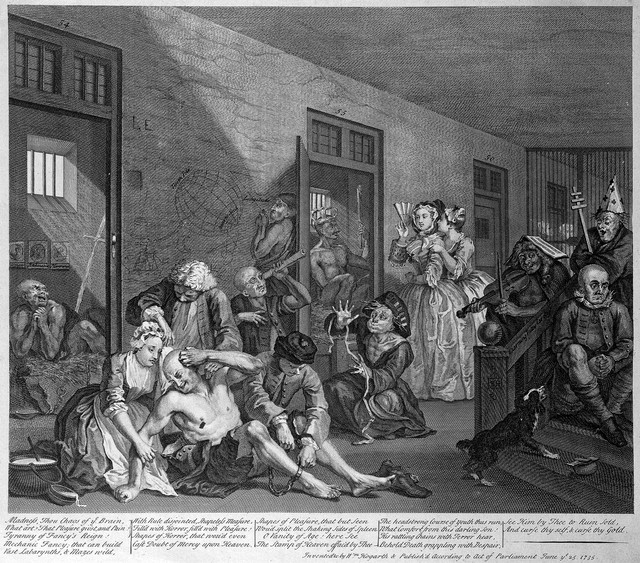 Manicomios
Los asilos privados para "lunáticos" y "locos" tenían una larga historia
Los tratamientos fueron a menudo desproporcionados y crueles
El conjunto de grabados de William Hogarth, A Rake's Progress, terminó en el infame asilo 'Bedlam', donde los visitantes podían pagar para ver a los locos
Hogarth's The Rake's Progress; scene at Bedlam. Credit: Wellcome Collection. Attribution 4.0 International (CC BY 4.0)
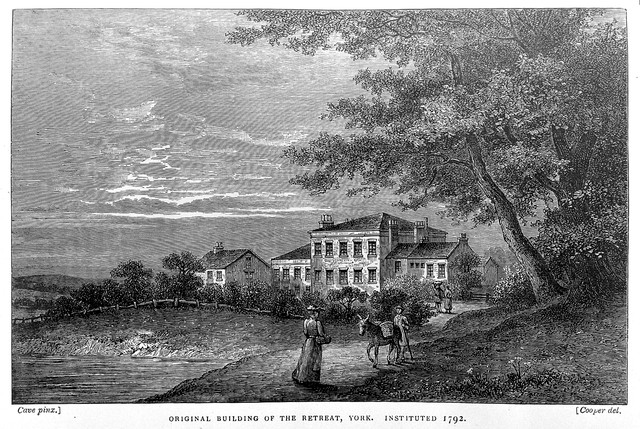 "Tratamiento moral"
Desde finales del siglo XVIII se han probado diferentes formas de lidiar con los locos (aunque no completamente nuevas)
El "Tratamiento moral" se ha centrado en el tratamiento humano de los pacientes, evitando la contención y fomentando hábitos "saludables" 
Los pacientes siempre se mantienen bajo una estrecha supervisión
El York Retreat, inaugurado en 1796 por el empresario cuáquero William Tuke (1732-1822), fue uno de los primeros asilos construidos específicamente para esta práctica
The Retreat, York. Credit: Wellcome Collection. Attribution 4.0 International (CC BY 4.0)
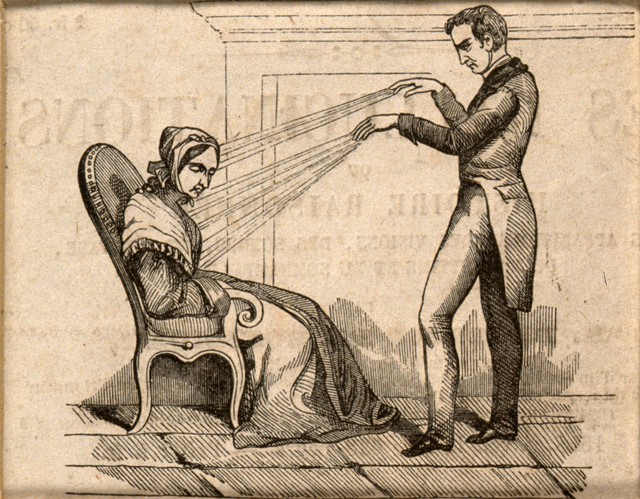 Optimismo terapéutico
A practitioner of Mesmerism using Animal Magnetism. Credit: Wellcome Collection. Attribution 4.0 International (CC BY 4.0)
El cambio de contener a las personas a la vigilancia se reflejó en un cambio hacia el intento de tratar y cuidar adecuadamente a los pacientes.
Se fomenta nuevas formas de tratar a los enfermos mentales.
El mesmerismo y la frenología eran dos formas populares, pero en última instancia desacreditadas, de tratar las enfermedades mentales.
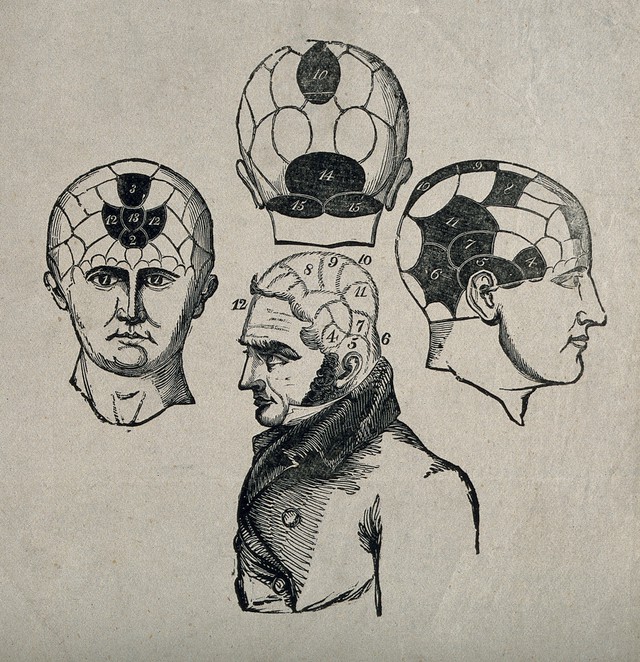 A male figure and three phrenological heads. Wood engraving. Credit: Wellcome Collection. Attribution 4.0 International (CC BY 4.0)
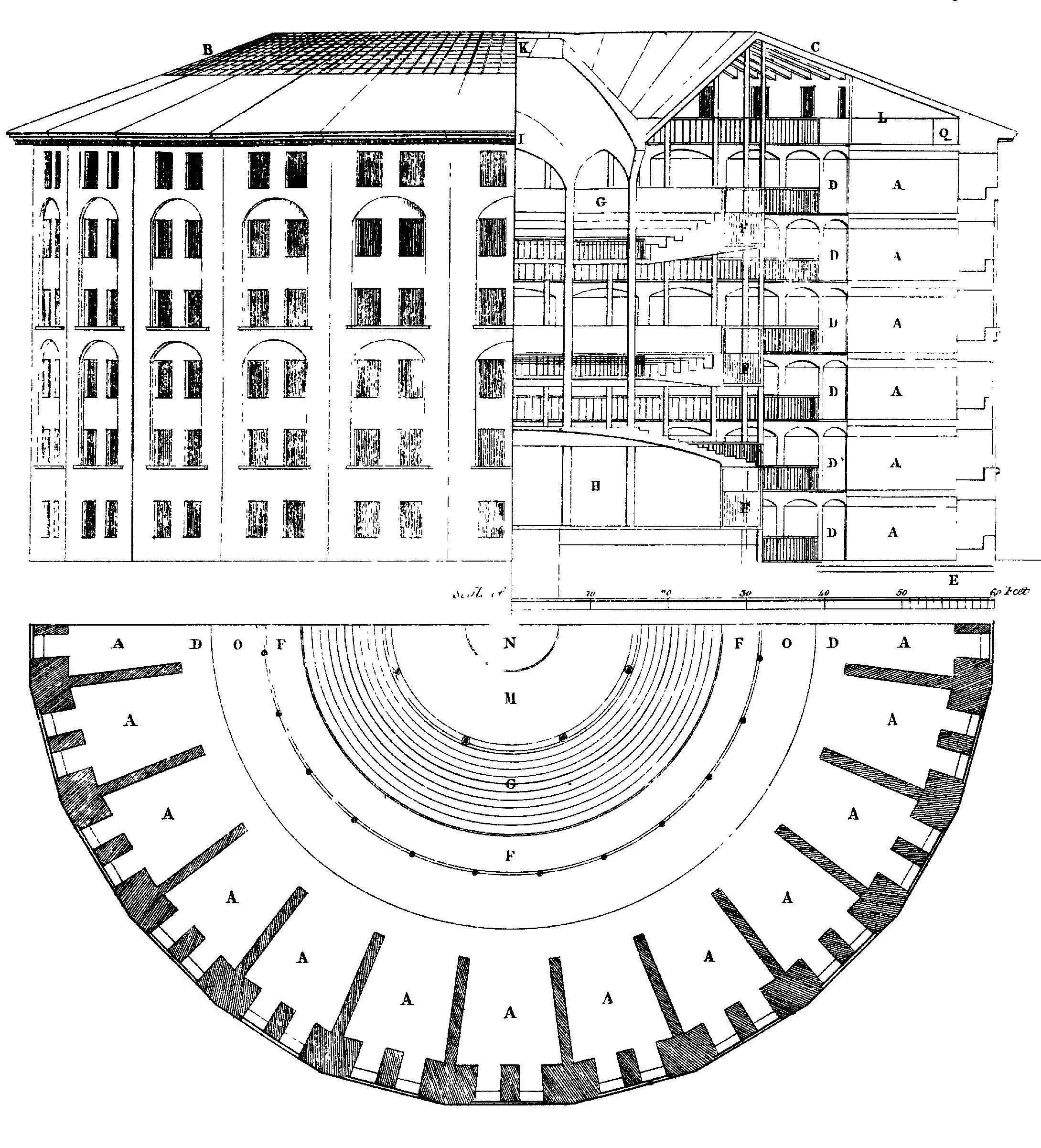 Aumento del número de los manicomios
En el siglo XIX los manicomios de Gran Bretaña  podían albergar a una gran cantidad de enfermos mentales, y alejarlos así de la sociedad.
En el asilo público la población total de solicitantes aumentó de 5.000 pacientes en 1826 a más de 74.000 a finales de siglo.
Michel Foucault: Esta fue la extensión del control estatal sobre las personas consideradas desviadas
Es poco común que los pacientes salgan una vez han ingresado
 Los manicomios a menudo seguían los principios del modo "panóptico": los pacientes podían ser observados en cualquier momento.
Histeria: ¿un medio de control?
Histeria
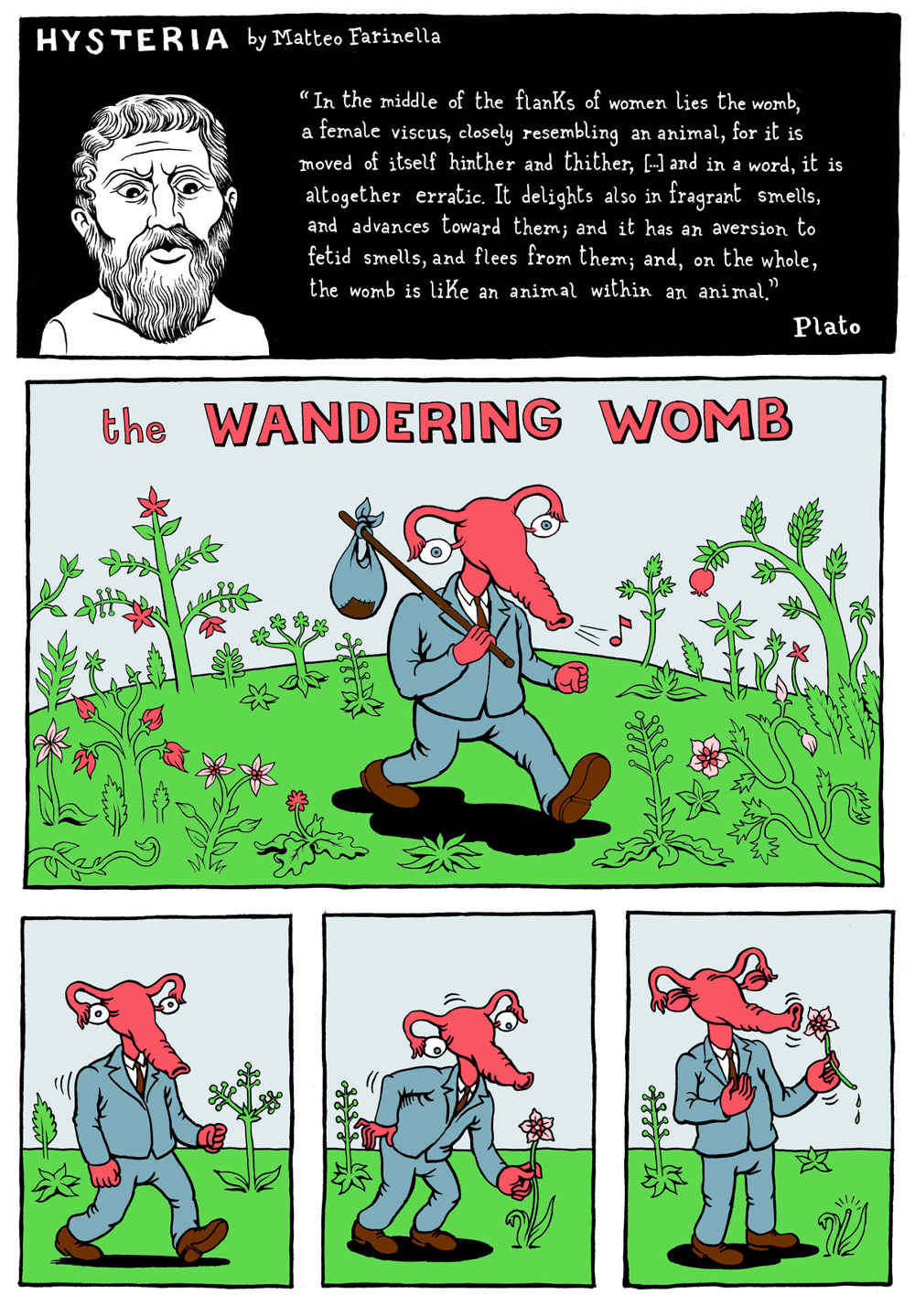 Descrita por primera vez en la antigua Grecia, ganó especial interés en el diagnóstico psiquiátrico durante el siglo XIX.
Es descrita como una enfermedad que afecta a mujeres. El término histeria proviene de la palabra griega para útero, 'hystera'
La comprensión de la causa de la enfermedad ha cambiado gradualmente:
1) ginecológico
2) demonológico
3) neurológico
4) psicológico
Matteo Farinella …
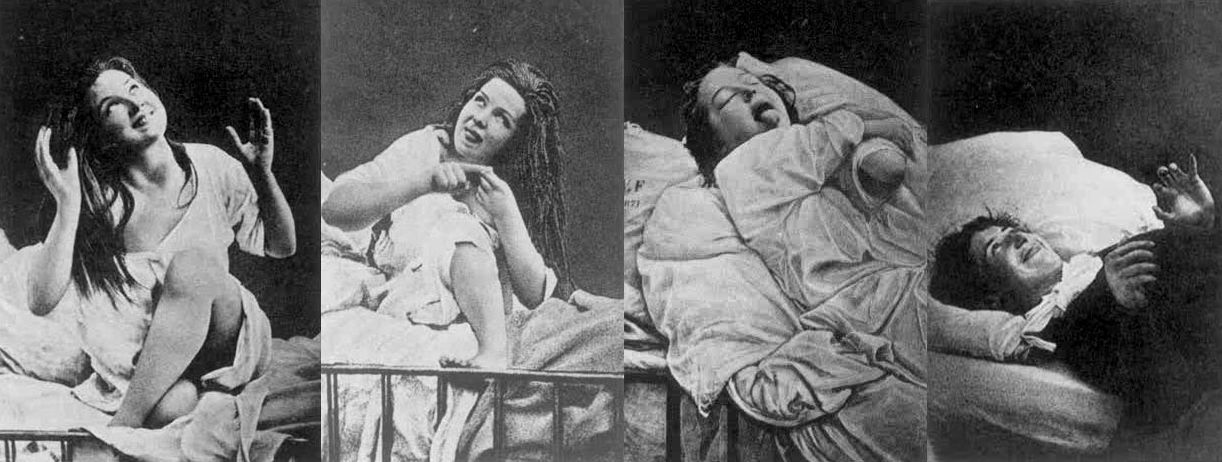 Jean-Martin Charcot (1825-1893) trabajó para mejorar la definición de histeria, igual que había hecho para  otros trastornos neurológicos.
La enfermedad no dejó rastros físicos, por lo que empleó la fotografía "objetiva" en un intento de identificar las diferentes etapas de la enfermedad:1) crisis epliettoide 2) contorsiones y grandes movimientos 3) "actitudes apasionadas" 4) delirio final
Se cree que estas etapas pueden ser provocadas por medio de la hipnosis.
Definiendo la histeria en el siglo XIX
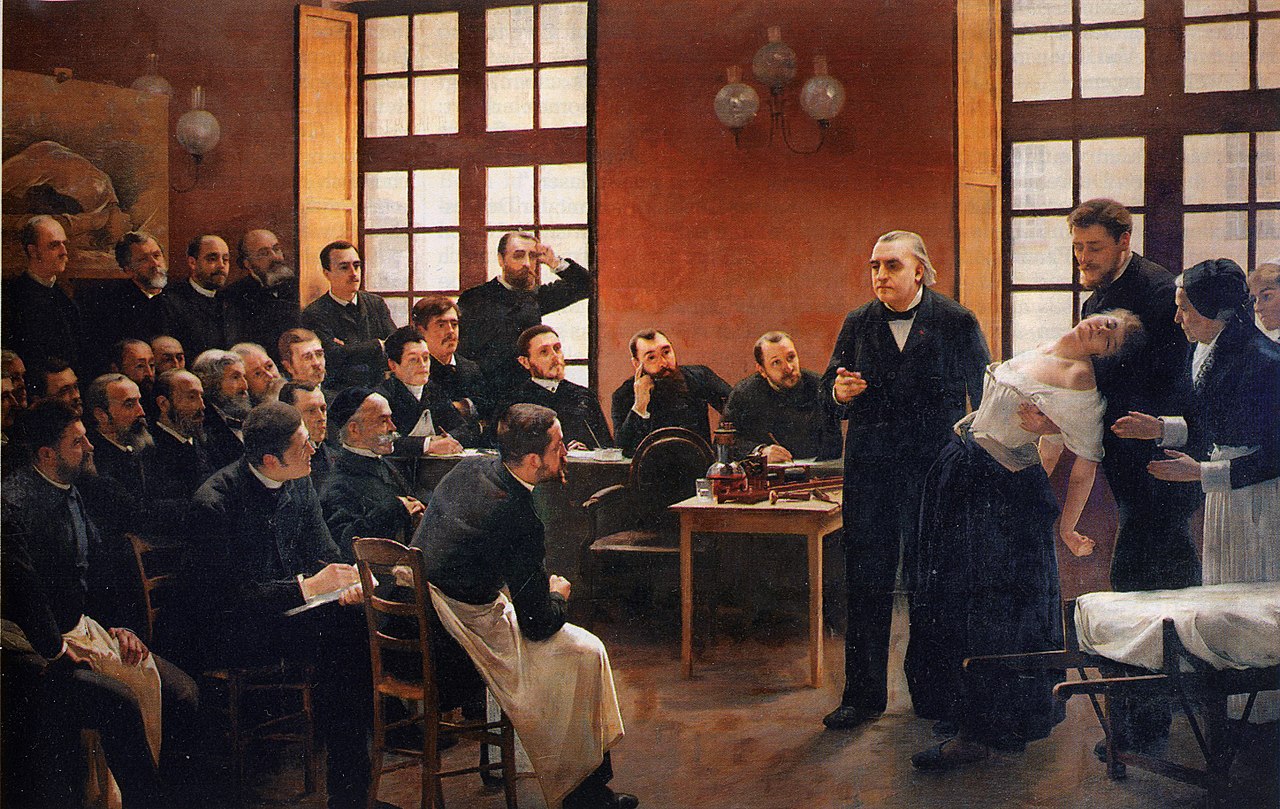 Una lección clínica en la Salpêtrière, André Brouillet 1887
Tratamiento de la histeria
Poca innovación en el tratamiento durante el siglo XI
La cura de reposo fue desarrollada por Silas Weir Mitchell (1829-1914)
Reposo en cama forzado y aislado durante períodos prolongados, alimentado con una dieta de leche grasa, prohibido hacer cualquier cosa
Mitchell creía que esto ayudaba a los pacientes física y moralmente
Los historiadores han argumentado que el objetivo del tratamiento era quebrantar la voluntad de los pacientes. 
Este tratamiento fue aborrecido por Virigina Woolf (1882-1941) y es el tema del cuento de Charlotte Perkins Gilman (1860-1935): The Yellow Wallpaper
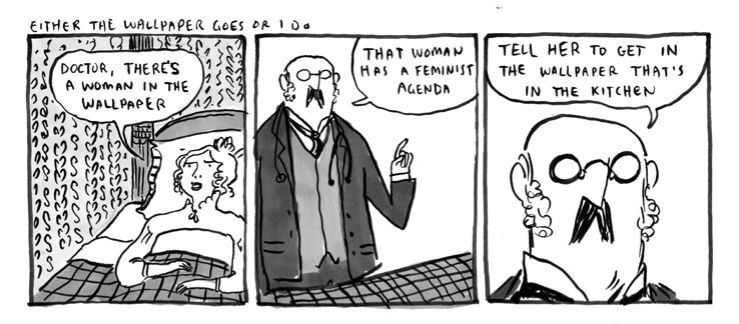 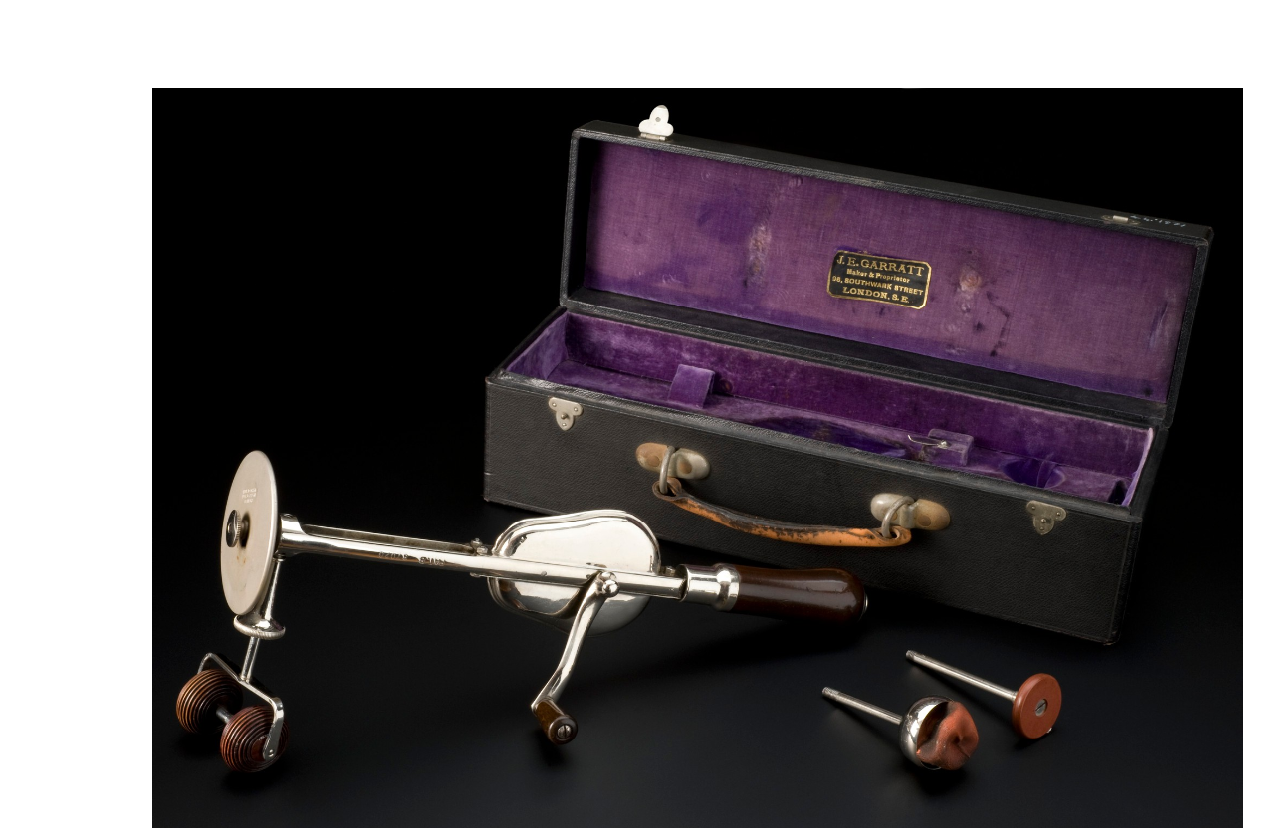 'VeeDee' Mechanical vibrator, London, England, 1900-1915. Credit: Science Museum, London. Attribution 4.0 International (CC BY 4.0)
Otros tratamientos
Algunas terapias  alternativas fueron: 
Las clitoridectomías de Isaac Baker Brown (1811-1873) realizadas en pacientes histéricas en 1860 
La Sociedad de Obstetricia lo expulsó por estas prácticas.
Destaca los estrechos vínculos entre la histeria y la supuesta desviación sexual en las mujeres.
Los vibradores no se desarrollaron para curar a las mujeres histéricas, pero la tecnología fue utilizada por la publicidad como si fuera una panacea
Psicoanálisis
El psicoanálisis en el siglo XX
Desinstitucionalización y atención comunitaria
Críticas al manicomio
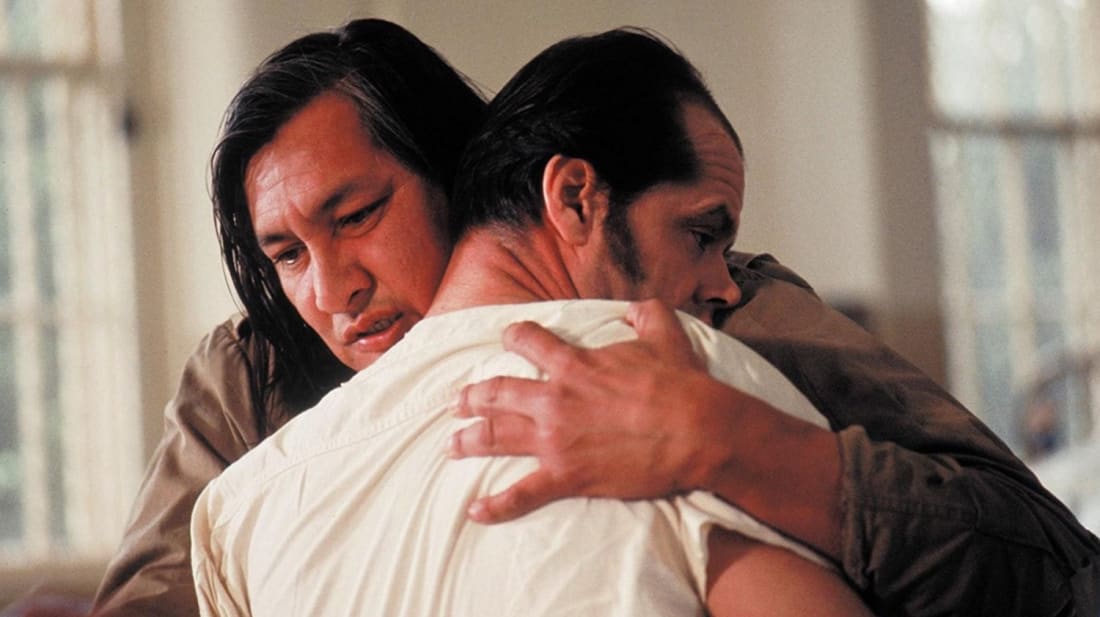 Ha fallado como médio terapéutico
Tasa de curación muy baja
Desarrollos terapéuticos cuestionables
	Lobotomía
	Terapia eléctrica
Preguntas acerca de la moralidad del ingreso forzoso prolongado
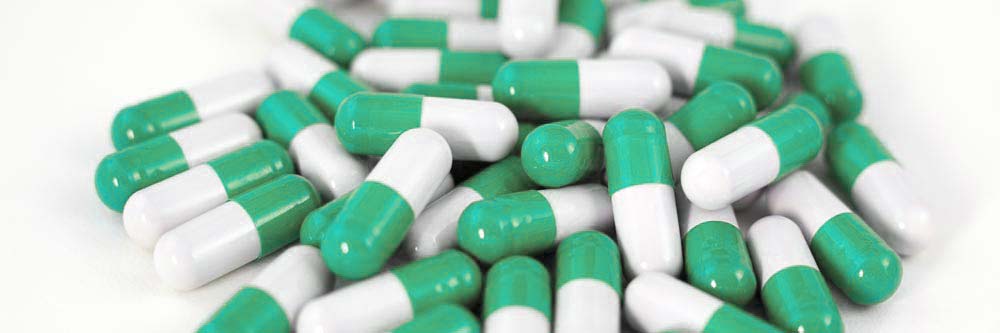 Cambio de actitud
Rechazo de la eugenesia 
 Traumatización masiva de soldados 
 Enfermedad mental tomada en serio 
 Nuevas investigaciones sobre el problema 
 La revolución farmacéutica ha dado lugar a tratamientos más eficaces 
 Nuevos tratamientos como la terapia cognitivo-conductual
Desinstitucionalización
Alejarse de la atención en hospitales psiquiátricos por un "atención comunitaria"
Los manicomios han sido atacados por los partídos políticos:
De la derecha


Contra el control que se ejerce sobre el individuo

Ha trabajado para abordar el estigma de la enfermedad mental, y para mostrar que las personas con tales problemas pueden contribuir a la sociedad
De la Izquierda


Principalmente interesado en los costos de alojamiento y manutención de tantos pacientes
Cuidado comunitario
¿Ha fracasado la desinstitucionalización?
La asistencia comunitaria comenzó a excluir por completo al hospital en los años setenta y ochenta. En la década de 1990 se abolió el antiguo sistema de asilo del condado y aumentó el papel de los servicios sociales en el cuidado de los enfermos mentales.
¿Idea contrastada con la realidad?
Insuficiente soporte disponible
Recortes presupuestarios a los ayuntamientos
Dependencia excesiva del voluntariado
La estancia de los hospitalizados por atención psiquiátrica es ahora de solo dos semanas de promedio.
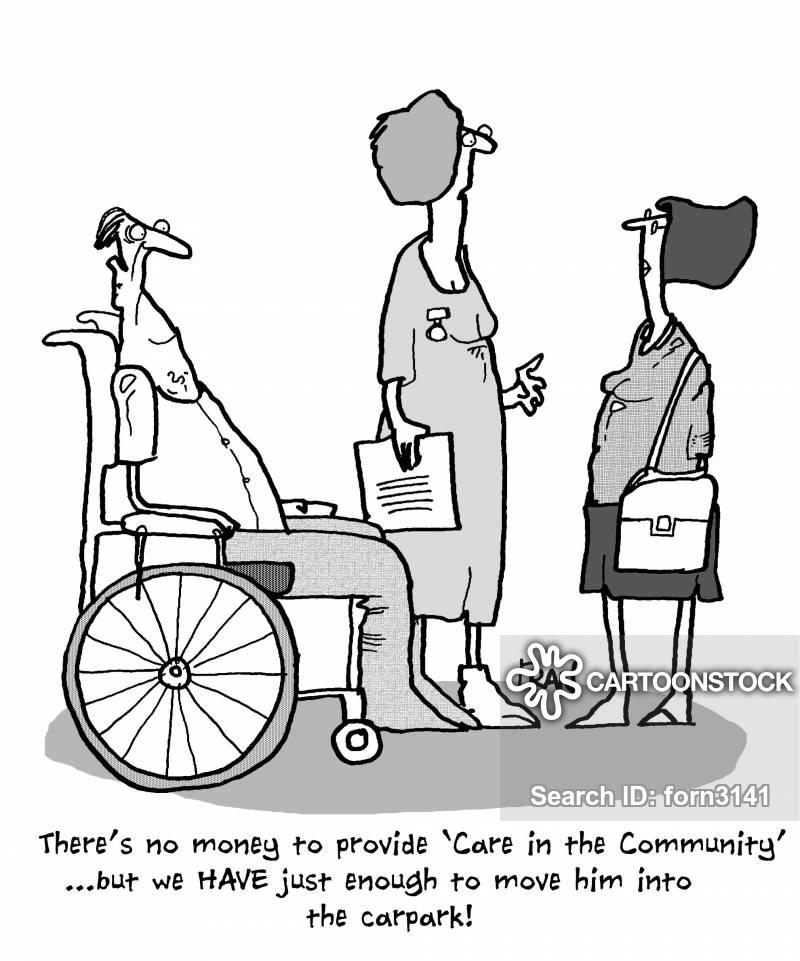 Autonomía en el sector salud: poder notarial y órdenes de no reanimación
Cambiar el marco legal del cuidado
LPA y DNAR
Cinco principios para las directivas anticipadas
Problemas
Conclusiones
La autonomía y la asistencia en enfoques comunitarios para aquellos con menor capacidad (no solo los enfermos mentales) requieren de plazos sociales y legales dilatados en el tiempo.
Se han producido cambios importantes en la forma en que la sociedad ha tratado, alojado y comprendido a los enfermos mentales.
Los problemas actuales en la atención comunitaria y las directivas anticipadas cuestionan la simple noción de progreso para alejarse de los enfoques paternalistas. 
Es necesario garantizar que no se producen negligencias en el uso de los elementos comunitarios.